Module  6  Hobbies
Hobbies can make you grow as a person.
WWW.PPT818.COM
Talk about these hobbies. Which do you like? What do you think of them?
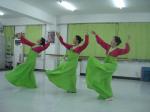 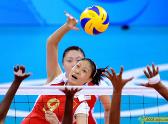 playing volleyball
dancing
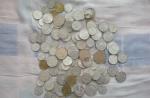 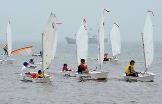 collecting coins
sailing
Presentation
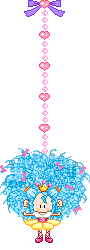 person
interest
skill
activity
sailing
result
as a result
pleasure
success
人  n.
兴趣；爱好 n.
技能；技艺 n.
活动 n.
航海；航行 n.
结果；后果 n.
结果；因此 
愉悦；快乐 n.
成功；成就 n.
Reading
1. Work in pairs. Talk about your hobbies with the words and expressions in the box.
climbing  dancing    growing vegetables   looking after  animals   painting    playing volleyball    singing  writing
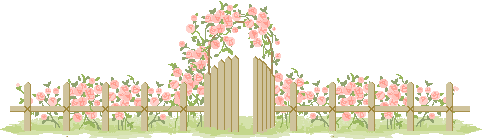 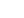 2.  Work in pairs. Choose the words from the box to describe your hobbies.
active  dangerous healthy  interesting relaxing
(1)Mountain biking is relaxing.
(2) Painting is interesting.
3. Read the passage and answer the questions.
(1)What advantages can hobbies bring to young people?
 Hobbies can make them grow as a person, develop their interests and    
  help them learn new skills.
(2)What hobbies does David have?
 Writing and playing volleyball.
(3)When did David become a successful writer?
 In 2012.
(4)Will David’s new books be successful?
 Yes, they will.
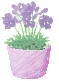 4. Complete the sentences with the correct form of 
the words in the box.
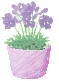 activity   pleasure   result  skill   success
activities
(1) What _________ do you enjoy doing?
(2)What new ________have you learnt through your hobbies?
(3)Has any of your hobbies brought you __________ or __________?
(4) Have you made new friends as a(n) ___________ of your hobby?
skills
pleasure
success
result
5. Answer the questions about the words in the box.
free time   skill     success
(1)What do you like to do in your free time?

(2) What new skills have you learnt through your hobbies?

(3) Have any of your hobbies brought you great success?
I like to read books.
I have learnt how to use computer.
Yes, they have.
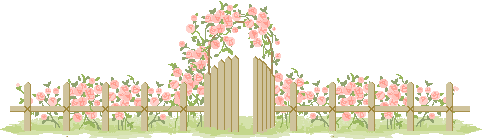 Language points
Hobbies can make you grow as a person, develop your interests and help you learn new skills. 爱好能够促进你的成长，激发你的兴趣，还能帮助你学习新的技能。
make + 宾语 + do (即不带to的不定式) 意为“（迫）使某人做（某事）”。They made me repeat the story.他们让我又把那故事讲了一遍。
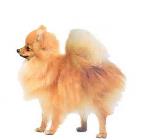 2. During the summer of 2010, he spent four weeks at a summer camp. 
2010年的夏天，他在一个夏令营待了4个星期。
spend+时间/金钱 ＋on sth. 
在某方面花多少时间或金钱 
He spends much time on his homework every day.
他每天在他的作业上花许多时间。
spend+  时间/金钱+ （in）doing sth.                           
做某事花多少时间或金钱 
He spent much money buying the new car.
他买那辆新车花了许多钱。
3. As well as the usual activities, such as sailing and climbing, there was a writing class.除了像驾驶帆船、爬山等常见的活动外，还有一个写作研习班。
 as well as意为“除……之外，也，还”。例如：He grows flowers as well as vegetables.他既种花也种菜。She is a talented musician as well as being a photographer.她不仅是摄影师还是个天才的音乐家。
当堂小练
一、根据中文意思或首字母提示，用单词的适当形式填空。
1.Which _________(活动) do you like better, camping or swimming?
2.Watching sports gave him great _________(愉悦).
3.He is a very nice p_________to work with.
4.Workers are learning a new s_______ .
5.It takes hard work to achieve s___________ .
activities
pleasure
erson
kill
uccess
当堂小练
二、用所给单词的适当形式填空。
1.Mr Green made his students _________(write) down these words.
2.One of my brother’s hobbies is _________(play) volleyball.
3.The doctor advised his father _________(stop) smoking, but he didn’t listen to the advice.
4.My mother always spends much time _________(buy) clothes online.
5.Ms.Wang often encourages her son _________(try) something new in his daily life.
write
playing
to stop
buying
to try
当堂小练
三、单项填空。
(  )1.He has a lot of hobbies,__________ singing, painting 
        and playing football.
        A.for example  	B.such as  	C.look like  	D.as
(  )2.She is a singer__________ an actress.
        A.as well as  	             B.so well  	
        C.as well  	             D.as good
(  )3.Jackie asked me__________ anything.
        A.not touch  		   B.not touched  
        C.not touching  	   D.not to touch
B
A
D
当堂小练
(  )4.Since then, the young man__________ another bad 
        habit.
          A.has developed               B.developed 
          C.will develop  		D.develops
(  )5.There is something interesting in today’s newspaper.It 
        makes him__________ very happy.
          A.feel           B.to feel          C.feels           D.felt
A
A
当堂小练
四、根据所给汉语意思完成句子。 
1.The author’s new book____________(出版) just now.
2._________do you_____________(认为怎么样) the teenagers’ smoking?
3.He can speak Spanish____________(还有) English.
4.___________ (结果) there is often trouble in American families.
5.Thanks for__________________(照顾) my little sister so well.
came out
think of
What
as well as
As a result
looking after
Unit 2　Hobbies can make you grow as a person. 
1. New words and phrases: 
person,  interest,  skill,  activity,  sailing,  result,  pleasure,  success, grow as a person, as well as,  encourage sb. to do sth. , come out, as a result, develop one’s interest. 
2. Sentences: 
①Hobbies can make you grow as a person,  develop your interests and help you learn new skills. 
②As well as the usual activities,  such as sailing and climbing,  there was a writing class. 
③David has been very lucky because his hobby has brought him pleasure and success.
课堂小结
归 纳